A Blank Sheet of Paper
Reflecting on Reading
Grades K-2
Elizabeth Ross and Maureen Houser
Hampton City Schools Educators
1
Standards of Learning
Kindergarten: K.1 c,e,f  K.8 c,d,e K.9 a-c
First Grade: 1.1 e,k  1.9 a-i 1.10 a-h
Second Grade 2.1 g,h,l 2.7 a-i 2.8 a-h
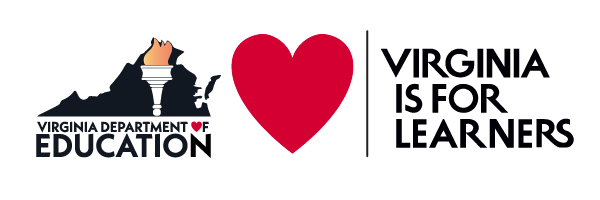 During your reading block: How do your students reflect on their independent or whole group reading?
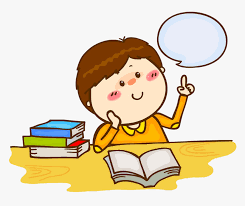 3
Scarborough’s Reading Rope
LANGUAGE COMPREHENSION
Background Knowledge
Vocabulary Knowledge
Verbal Reasoning
Literacy Knowledge
Increasingly strategic
SKILLED READING: FLUENT EXECUTION AND COORDINATION OF WORD RECOGNITION AND TEXT COMPREHENSION
WORD RECOGNITION
Phonological Awareness
Decoding (and Spelling)
Sight Recognition
Increasingly automatic
arr
4
[Speaker Notes: Maureen]
Text + Thinking = Real Reading
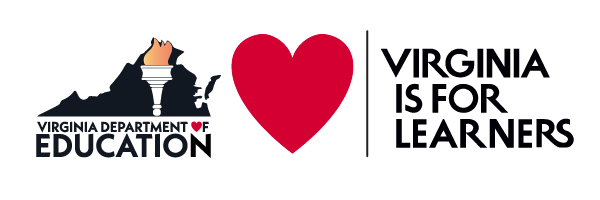 5
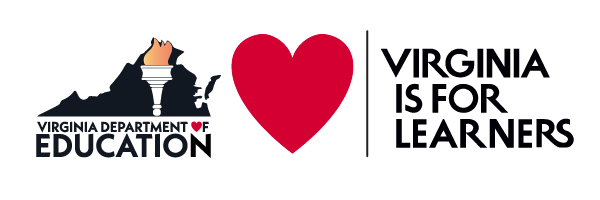 “Reading without reflecting is like eating without digesting”
-Edmund Burke
6
[Speaker Notes: Ross]
Checking in
In each reflection, students are able to summarize the important concepts of reading and describe what was interesting, surprising, or confusing to them.  For an instructor, reading reflection facilitate “just-in-time” teaching and provides invaluable insights into students’ thinking and learning.-unknown
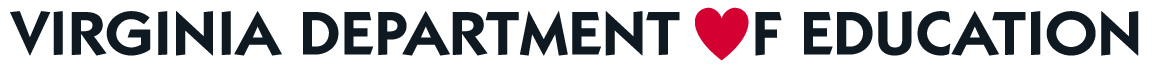 7
[Speaker Notes: Ross]
Reflecting on a text students might ...
make a connection between their own life and the text
make a connection between other readings and the text
create a visual image
make an inference about the meaning
generate questions about the text
summarize and determine the most important message in the text
give them a voice
[Speaker Notes: Ross]
How do you engage your students?
“WITHOUT ENGAGEMENT WE GOT NOTHING”
-JENNIFER SERRAVALLO
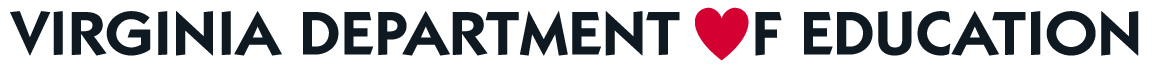 9
[Speaker Notes: Ross]
REFLECTING
PREDICTING  INFERRING  QUESTIONING  SYNTHESIZING
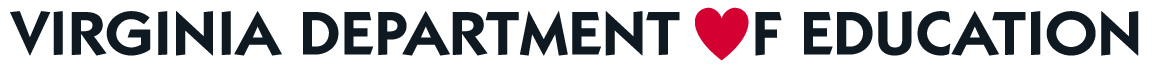 [Speaker Notes: Maureen]
Look For -
FICTION
characters
setting
conflict
resolution

    ASK YOURSELF
   IS THIS A STORY?
NONFICTION
main idea
facts
table of contents
text features

ASK YOURSELF
IS THIS TEACHING ME ABOUT FACTS?
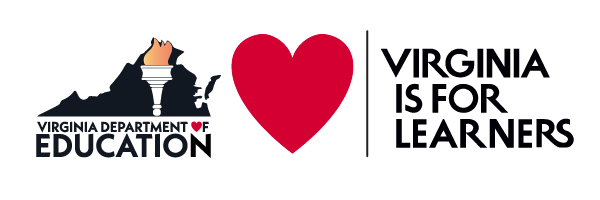 11
[Speaker Notes: Ross]
Materials needed-
a blank sheet of paper
text
grade level, instructional level or independent level
writing utensil
[Speaker Notes: Maureen]
The Art of the Fold
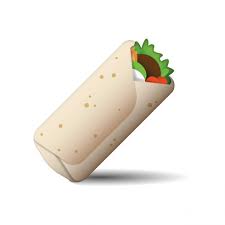 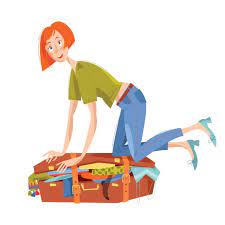 fold with 4 boxes
fold in 3 columns
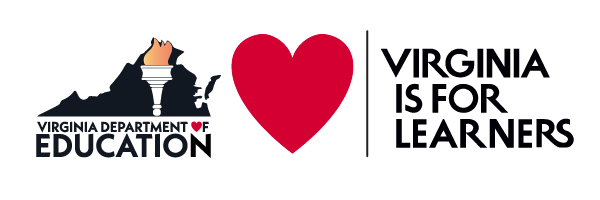 13
FICTION
“STORY talk”
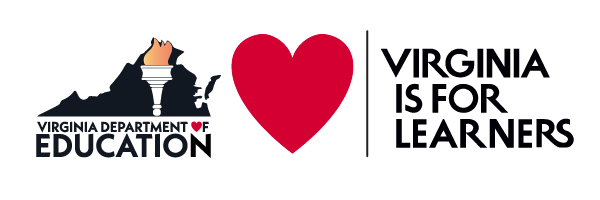 14
[Speaker Notes: Fiction is a story fiction story it has 4 parts –]
STRATEGY #1
STORY MAP
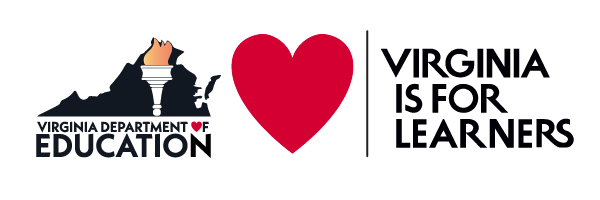 15
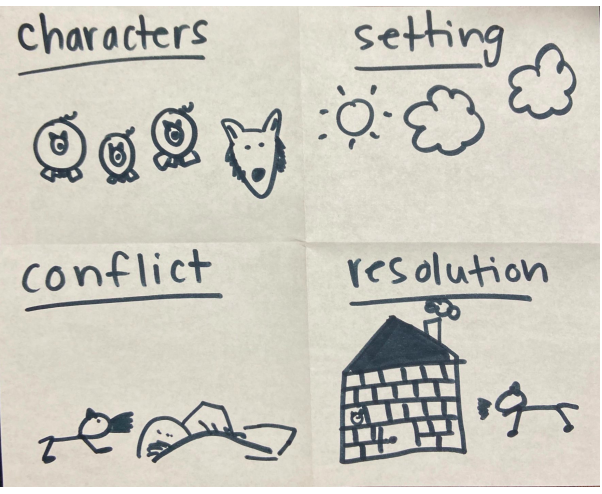 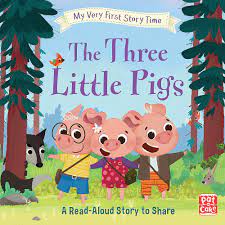 suitcase fold – story elements
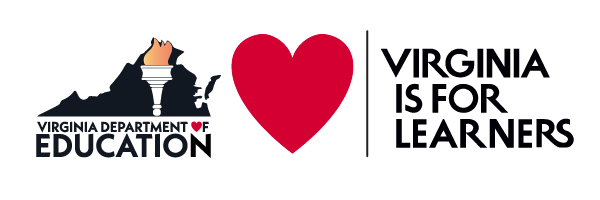 16
STRATEGY #2
BEGINNING-MIDDLE-END
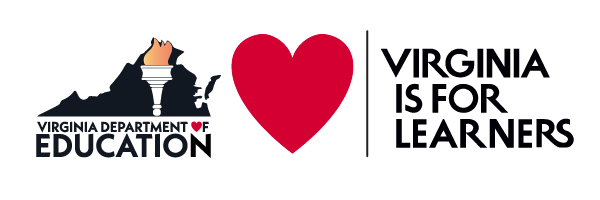 17
[Speaker Notes: Beginning-middle-end sign language]
B
M
E
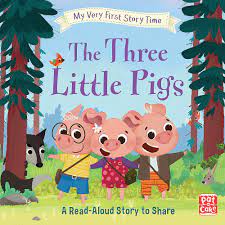 The second little pig built his house of sticks and the wolf blew it down.
The first little pig built his house of straw and the wolf blew it down.
The third little pig built his house of bricks and was safe from the wolf.
Burrito fold B-M-E
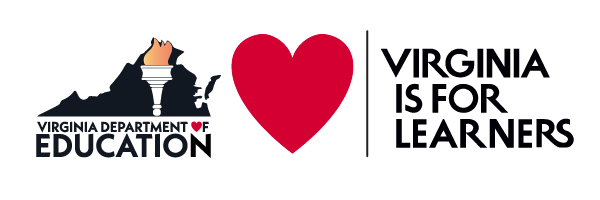 18
STRATEGY #3
MULTIPLE RESPONSES
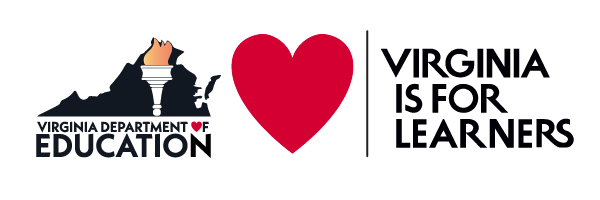 19
Examples of Multiple Response
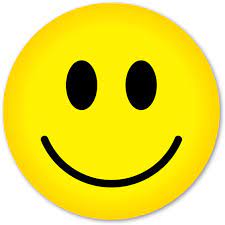 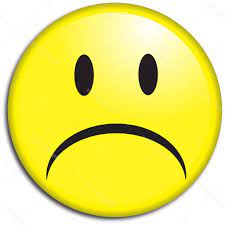 A
B
Opinion
D
C
Fact
Write or draw your prediction
*there are various ways you can use this strategy.  Can be adapted to the standard of learning you are teaching*
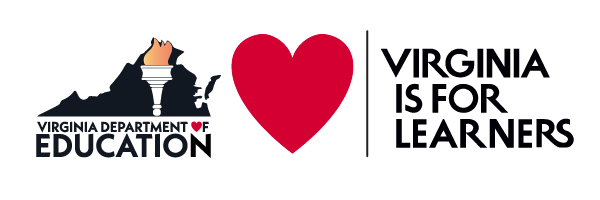 20
NONFICTION
“FACT talk”
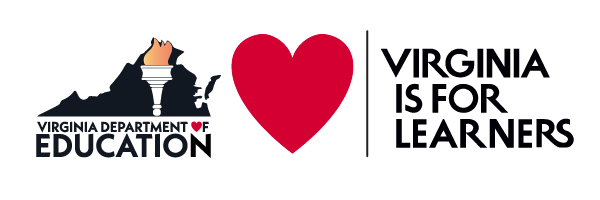 21
[Speaker Notes: Maureen]
STRATEGY #1
MAIN IDEA AND DETAILS
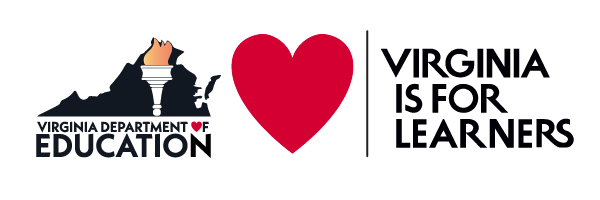 22
Topic-Main Idea-Details
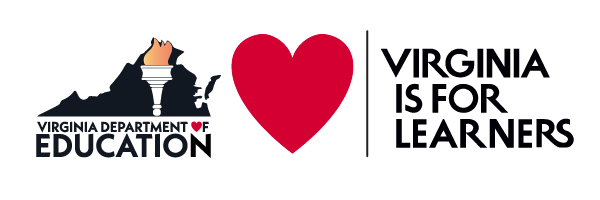 23
STRATEGY #2
SUMMARIZE
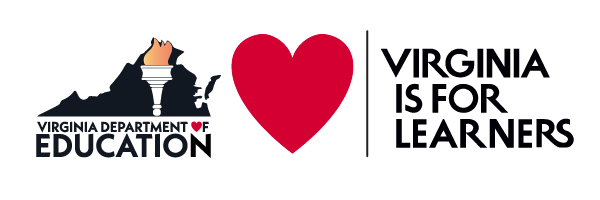 24
Using Verbs
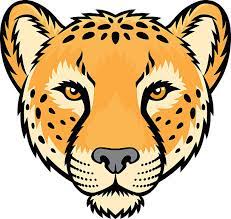 Cheetahs
can
have
are
*mammals
*carnivores
* fast
*found in Africa
*claws
* cubs
*fur
*Climb trees
* run fast
*hunt
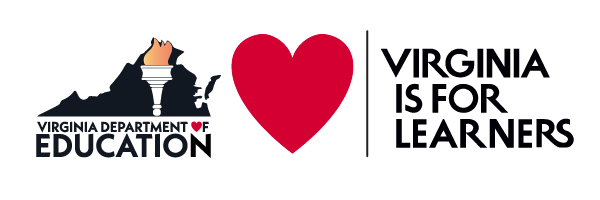 25
STRATEGY #3
ASK AND ANSWER QUESTIONS
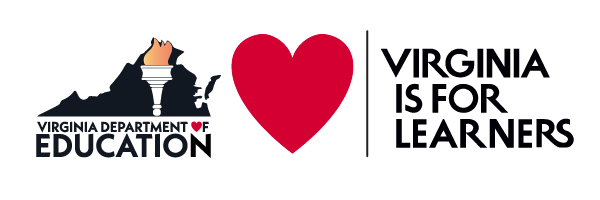 26
Spin a question
When?
When do cheetahs hunt?

Why do cheetahs have a long tail?

How do cheetah cubs play with each other?

Where do cheetahs live?
Where?
How?
Why?
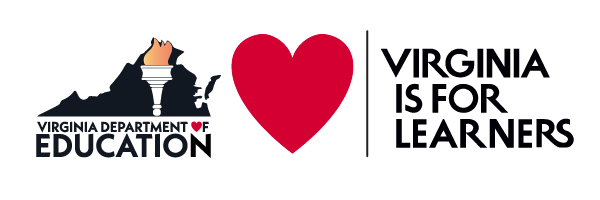 27
WAYS TO ADAPT THE STRATEGIES
model for students
instead of having students write/draw point to each section and talk it out
instead of pictures have students write sentences
instead of writing sentences have students draw pictures
Resources: 
McGregor, T. (2007). Comprehension connections: bridges to strategic reading. Heinemann. 
Serravallo, J. (2020). Connecting with Students Online: Strategies for Remote Teaching & Learning. Heinemann.
29
Still have questions or a creative way to use a blank sheet of paper?

  We would love to hear from you!!

Elizabeth Ross eross1@hampton.k12.va.us
Maureen Houser mbhouser@hampton.k12.va.us
30
Disclaimer
Reference within this presentation to any specific commercial or non-commercial product, process, or service by trade name, trademark, manufacturer or otherwise does not constitute or imply an endorsement, recommendation, or favoring by the Virginia Department of Education.